Lecture 3
Chemical Reaction Engineering (CRE) is the field that studies the rates and mechanisms of chemical reactions and the design of the reactors in which they take place.
Lecture 3 – Thursday
Review of Lectures 1 and 2
Building Block 1
Mole Balances (Review)
Size CSTRs and PFRs given –rA= f(X)
Conversion for Reactors in Series
Building Block 2
Rate Laws
Reaction Orders
Arrhenius Equation
Activation Energy
Effect of Temperature
2
Reactor Mole Balances Summary
NA
FA
FA
The GMBE applied to the four major reactor types 
(and the general reaction AB)
t
W
V
Batch
CSTR
PFR
PBR
3
4
Reactor Mole Balances Summary
In terms of Conversion
X
Batch
t
CSTR
X
W
PFR
PBR
5
Levenspiel Plots
6
Reactors in Series
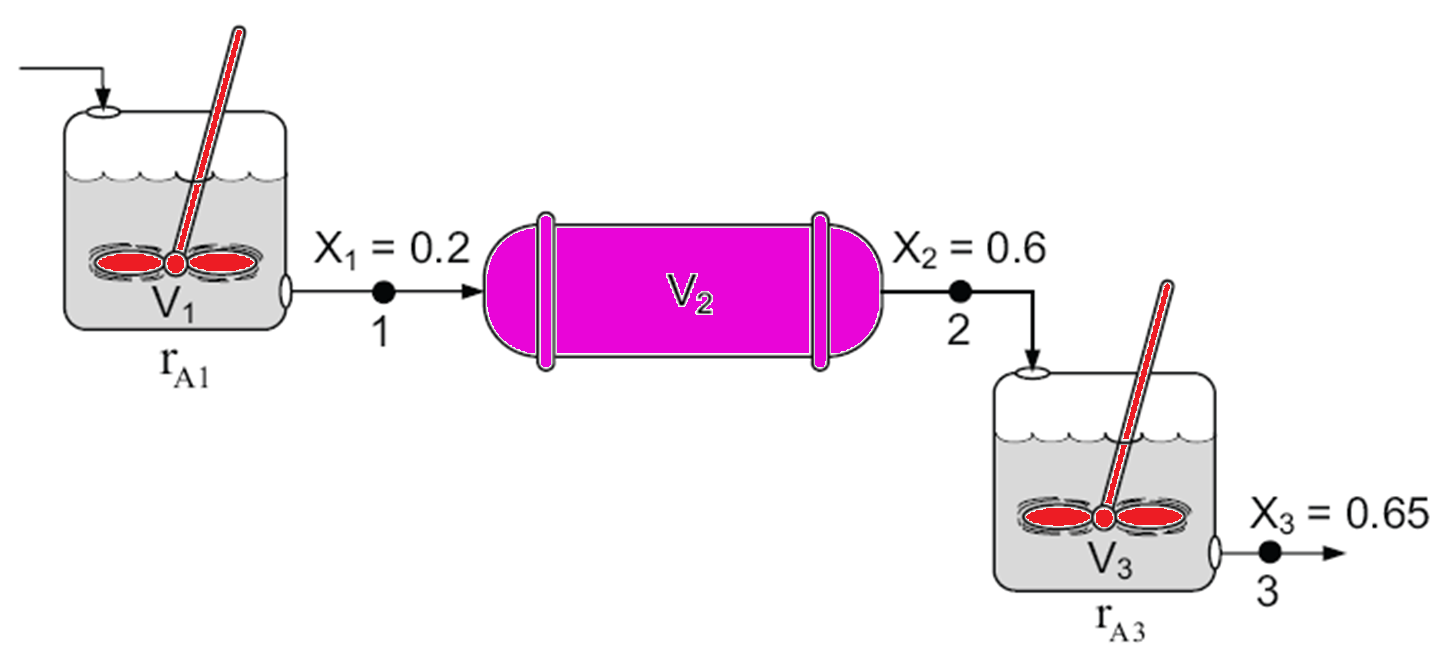 Only valid if there are no side streams
7
Reactors in Series
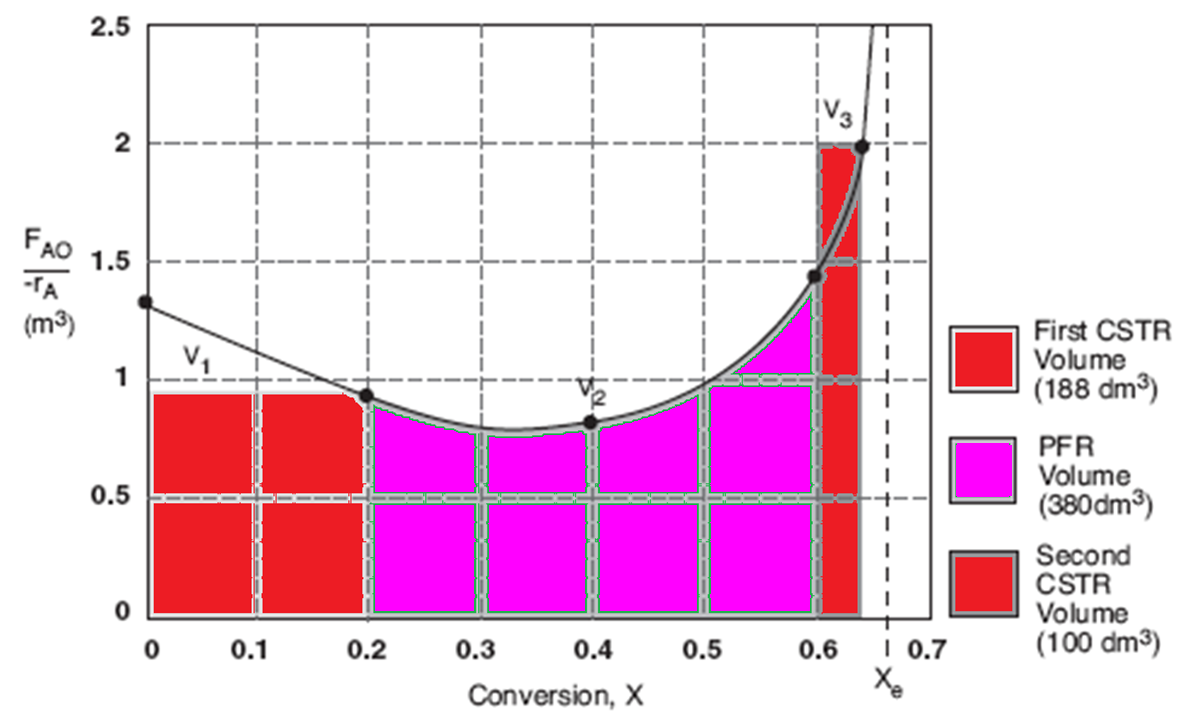 8
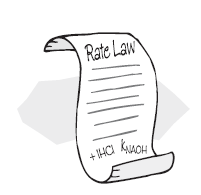 Building Block 2: Rate Laws
Power Law Model:
9
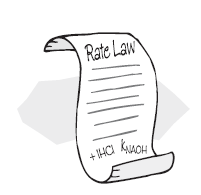 Building Block 2: Rate Laws
A reactor follows an elementary rate law if the reaction orders just happens to agree with the stoichiometric coefficients for the reaction as written.
e.g. If the above reaction follows an elementary rate law

2nd order in A, 1st order in B, overall third order
10
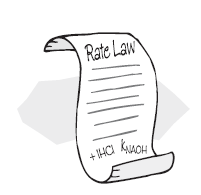 Building Block 2: Rate Laws
Rate Laws are found from Experiments


Rate Laws could be non-elementary.  For example, reaction could be:
Second Order in A
Zero Order in B
Overall Second Order
2A+B3C
11
Relative Rates of Reaction
12
Relative Rates of Reaction
Given

Then
13
Reversible Elementary Reaction
kA
A+2B			3C
k-A
14
Reversible Elementary Reaction
kA
Reaction is: 	First Order in A
				Second Order in B
				Overall third Order
A+2B			3C
k-A
15
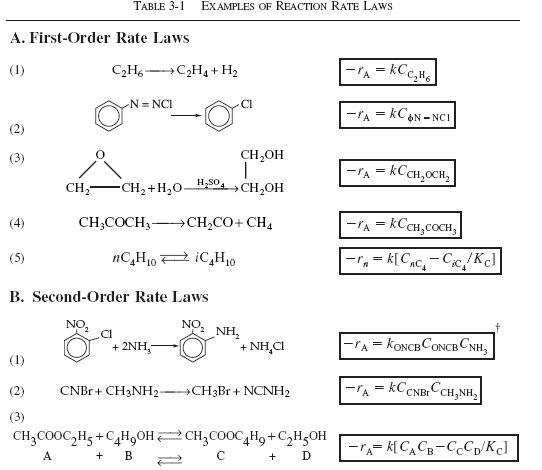 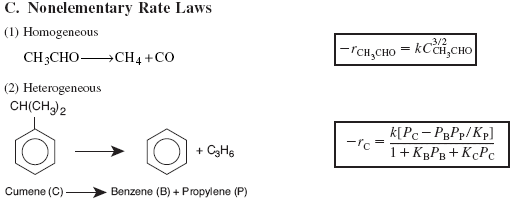 16
Algorithm
How to find
Step 1: Rate Law
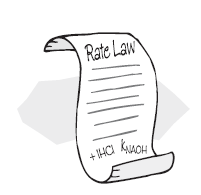 Step 2: Stoichiometry
Step 3: Combine to get
17
Arrhenius Equation
k is the specific reaction rate (constant) and is given by the Arrhenius Equation.
where:
k
T
18
Arrhenius Equation
where:
E = Activation energy (cal/mol)
R = Gas constant (cal/mol*K)
T = Temperature (K)
A = Frequency factor (same units as rate constant k)
(units of A, and k, depend on overall reaction order)
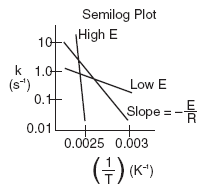 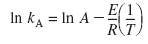 19
Reaction Coordinate
The activation energy can be thought of as a barrier to the reaction. One way to view the barrier to a reaction is through the reaction coordinates. These coordinates denote the energy of the system as a function of progress along the reaction path. For the reaction:
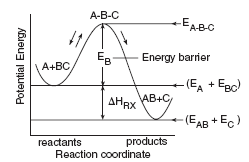 The reaction coordinate is:
20
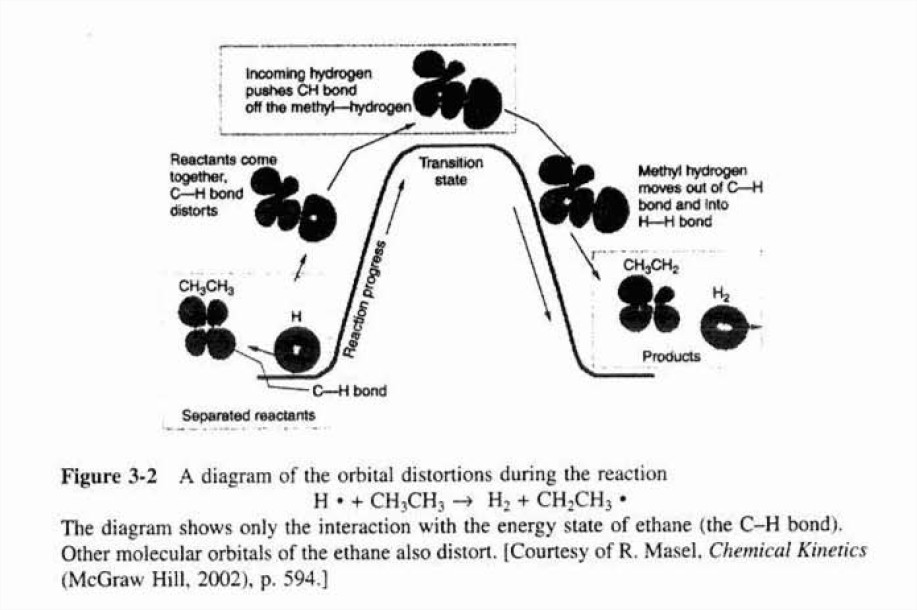 21
Collision Theory
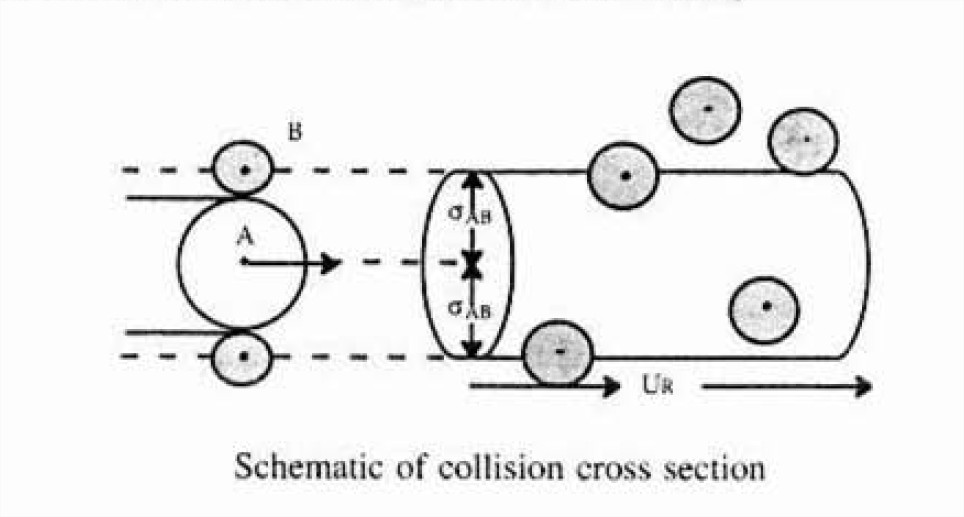 22
Why is there an Activation Energy?
We see that for the reaction to occur, the reactants must overcome an energy barrier or activation energy EA. The energy to overcome their barrier comes from the transfer of the kinetic energy from molecular collisions to internal energy (e.g. Vibrational Energy).
The molecules need energy to disort or stretch their bonds in order to break them and thus form new bonds
As the reacting molecules come close together they must overcome both stearic and electron repulsion forces in order to react.
23
Distribution of Velocities
We will use the Maxwell-Boltzmann Distribution of Molecular Velocities. For a species af mass m, the Maxwell distribution of velocities (relative velocities) is:




f(U,T)dU represents the fraction of velocities between U and (U+dU).
24
Distribution of Velocities
A plot of the distribution function, f(U,T), is shown as a function of U:
T1
T2
T2>T1
U
25
Maxwell-Boltzmann Distribution of velocities.
Distribution of Velocities
Given

Let 




f(E,T)dE represents the fraction of collisions that have energy between E and (E+dE)
26
f(E,T)dE=fraction of molecules with energies between E+dE
One such distribution of energies is in the following figure:
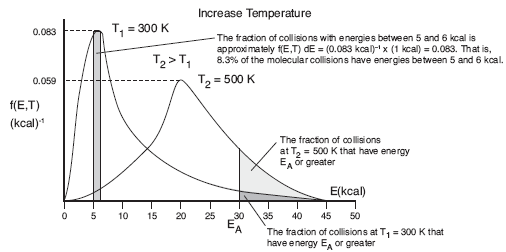 27
End of Lecture 3
28
Supplementary Material
AB
BC
kJ/
Molecule
kJ/
Molecule
VBC
VAB
rBC
r0
r0
rAB
Potentials (Morse or Lennard-Jones)
29
Supplementary Material
One can also view the reaction coordinate as variation of the BC distance for a fixed AC distance:
For a fixed AC distance as B moves away from C the distance of separation of B from C, rBC increases as N moves closer to A. As rBC increases rAB decreases and the AB energy first decreases then increases as the AB molecules become close. Likewise as B moves away from A and towards C similar energy relationships are found. E.g., as B moves towards C from A, the energy first decreases due to attraction then increases due to repulsion of the AB molecules as they come closer together. We now superimpose the potentials for AB and BC to form the following figure:
30
Supplementary Material
Reference
AB
S2
S1
BC
Energy
Ea
E1P
E*
E2P
∆HRx=E2P-E1P
31
r